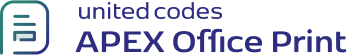 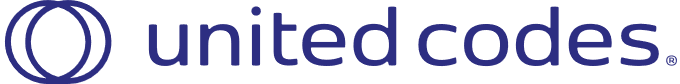 Dear {cust_first_name} {cust_last_name},
{!(orders[0].product|group:2)} 




Thank you for your recent purchase. We hope you're enjoying your new product.
 
If you have any questions, please don't hesitate to contact us.
 
Best regards,AOP Team